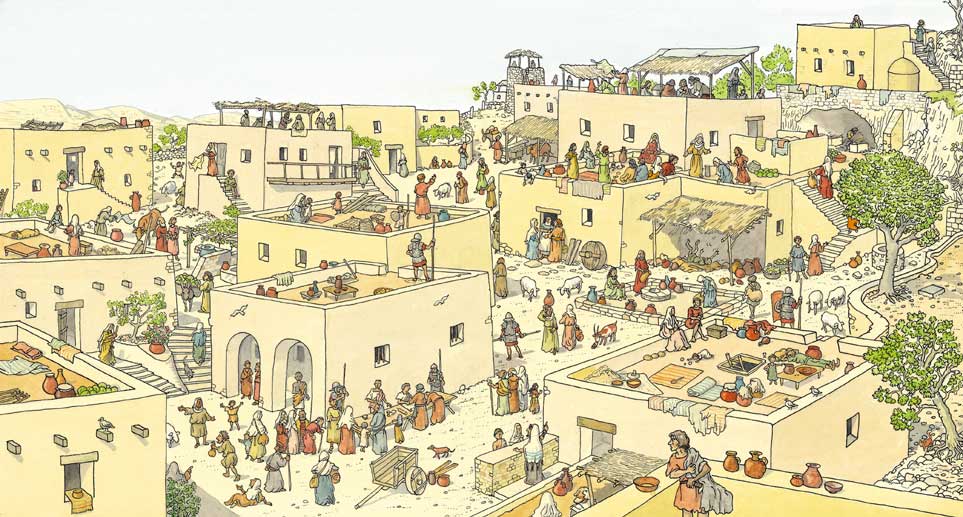 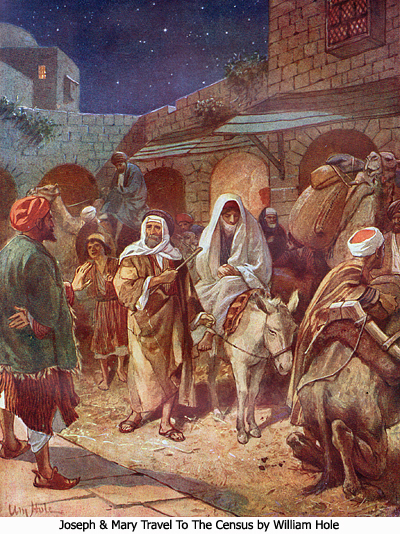 Betlem b’Ħafna nies
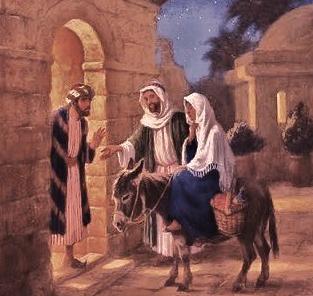 Ġużeppi u Marija ma jsibu mkien fejn joqogħdu.
Għar vojt
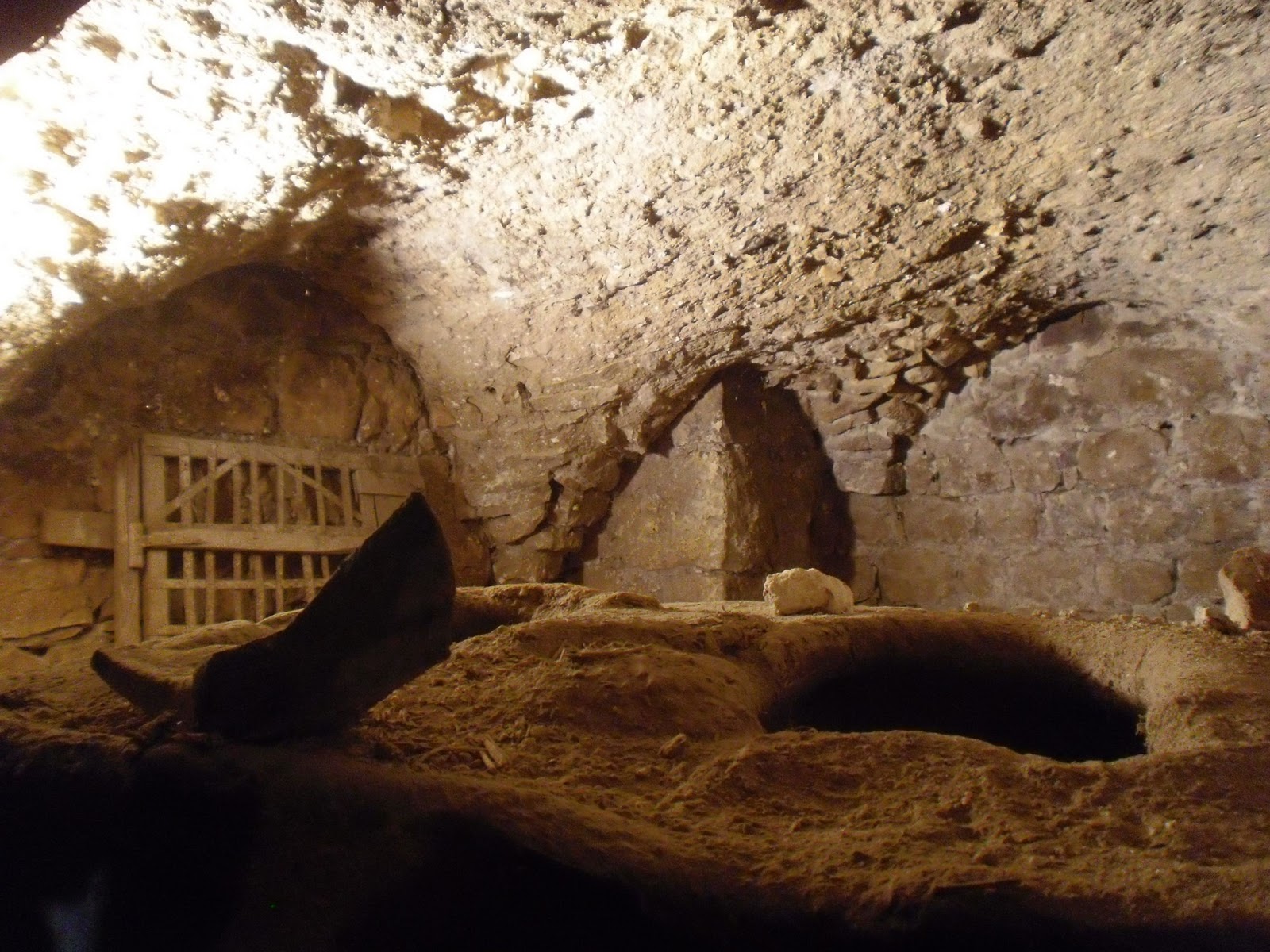 Għar
Kamra ta’ tarbija
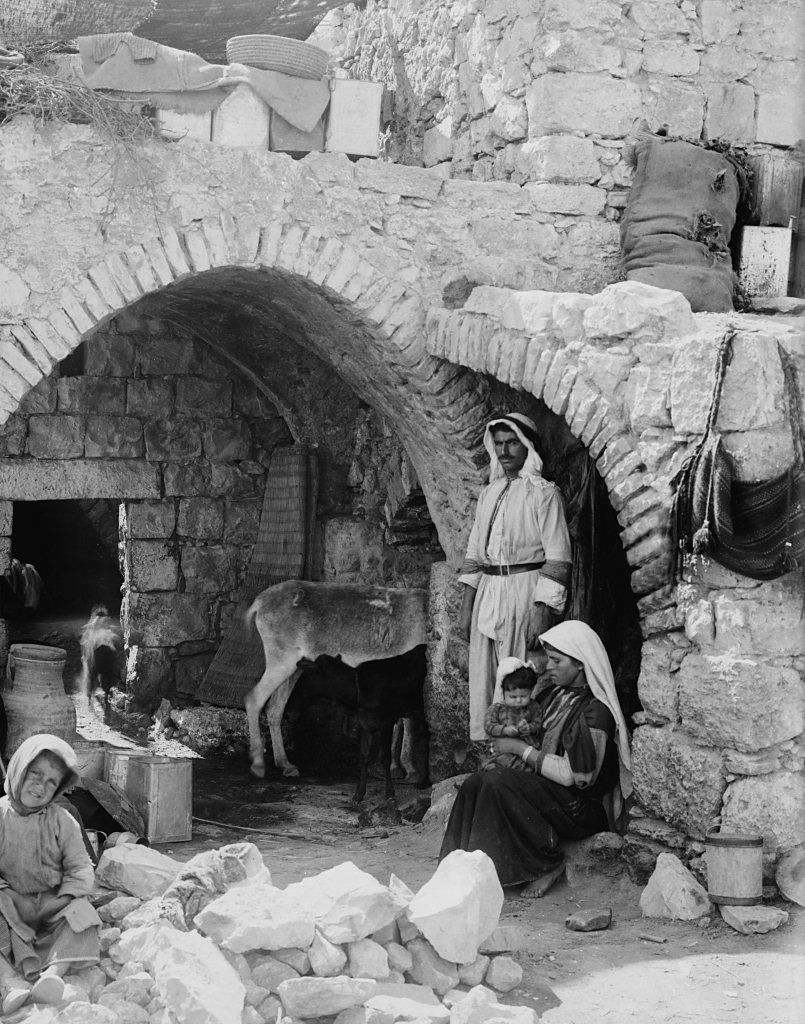 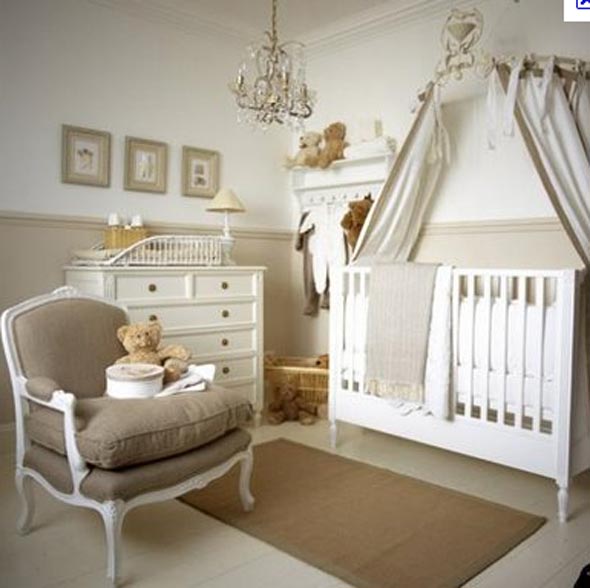